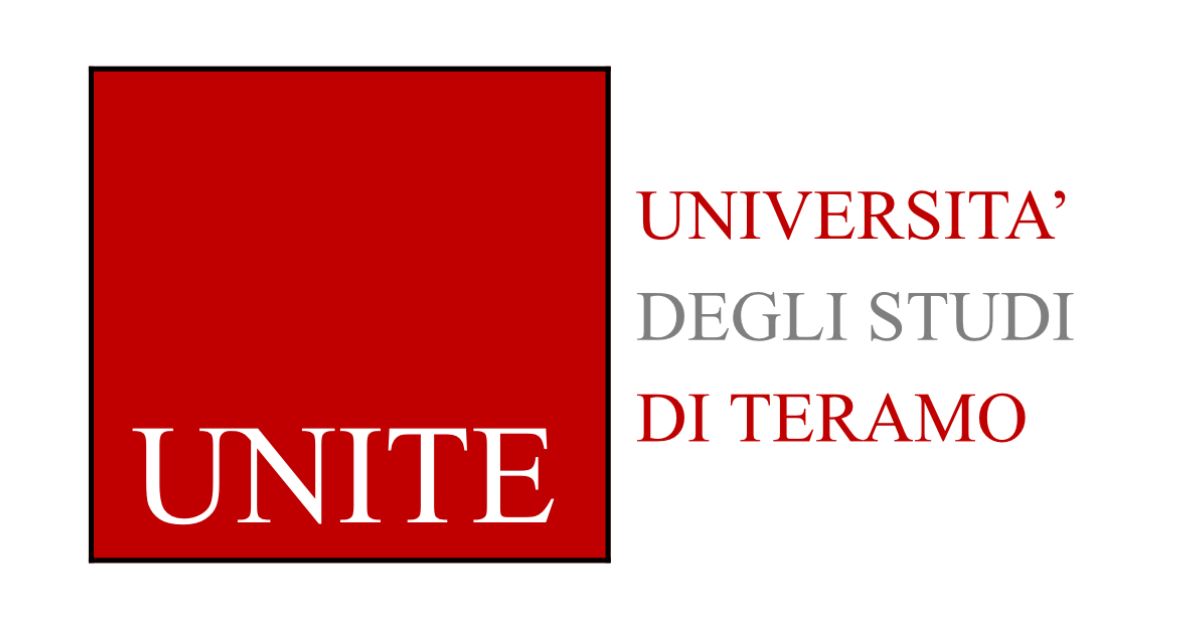 Lezione 1la pianificazione del social media marketing
INTRODUZIONE ALLA PIANIFICAZIONE DI MARKETING
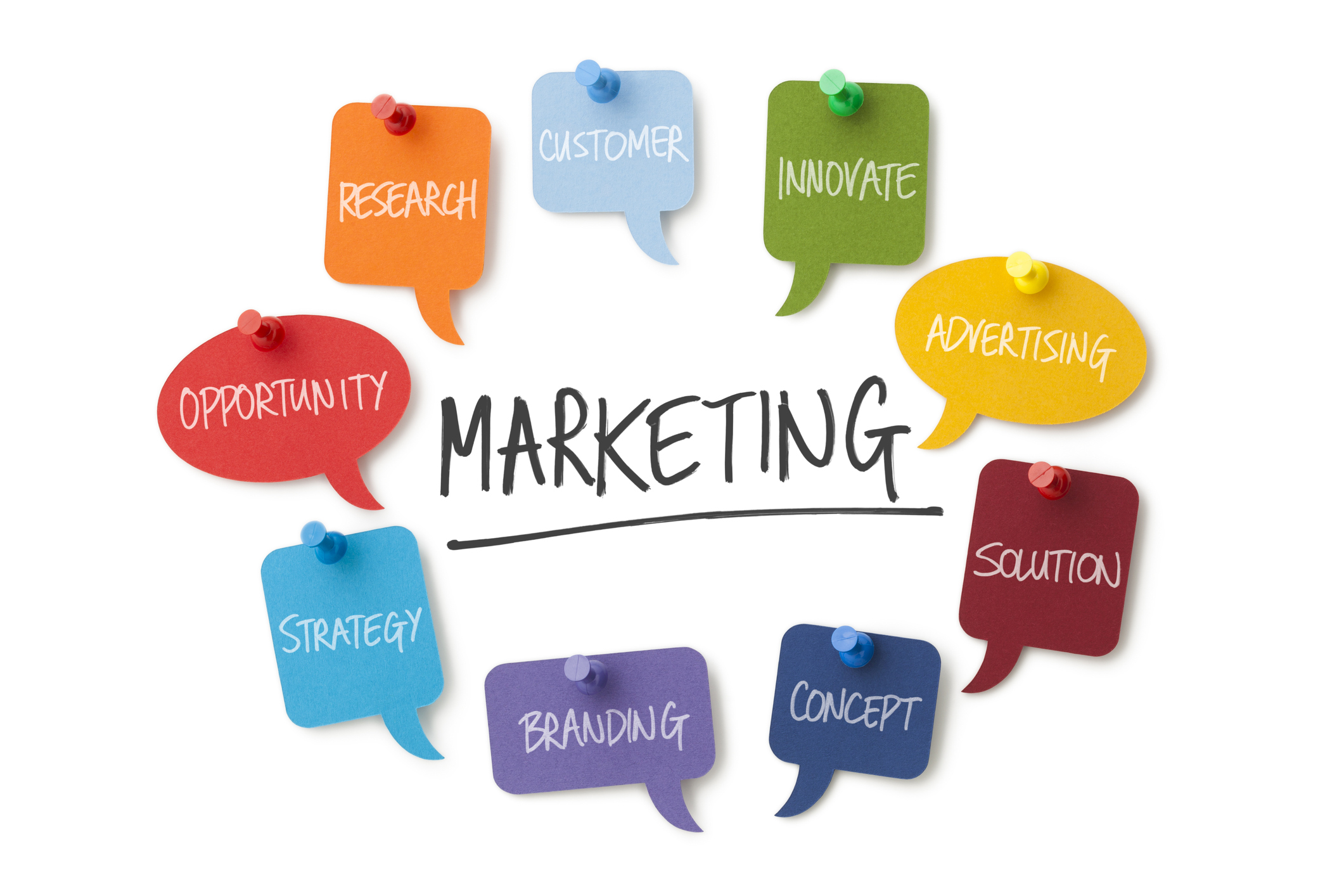 Il marketing è la funzione organizzativa che ha il compito di individuare i target di riferimento e trovare il modo migliore per soddisfare bisogni e desideri in modo profittevole all'interno di un dato ambiente competitivo.
Molti fattori hanno contribuito a questa evoluzione; tra i più rilevanti possiamo citare:
1. La crescita della competizione globale, poiché gli ostacoli al commercio sono stati ridotti e le reti di comunicazione globali sono migliorate in modo considerevole.
2. L'accrescersi del ruolo delle multinazionali, che ignorano i confini geografici e di altro genere e cercano opportunità di profitto su scala globale.
3. La continua innovazione tecnologica, che ha dato origine a nuove fonti di concorrenza per prodotti e servizi già affermati.
La pianificazione di marketing è un approccio adottato da molte imprese di successo orientate al mercato.
Sebbene non sia affatto uno strumento nuovo, il grado di obiettività e accuratezza con cui tale approccio viene adottato può variare in modo rilevante.
La pianificazione di marketing 
richiede che il management esprima valutazioni chiare in merito alle premesse su cui il piano è costruito,
consente di progettare e mettere in atto un sistema di controllo in cui le prestazioni possono essere valutate sulla base di criteri predefiniti.
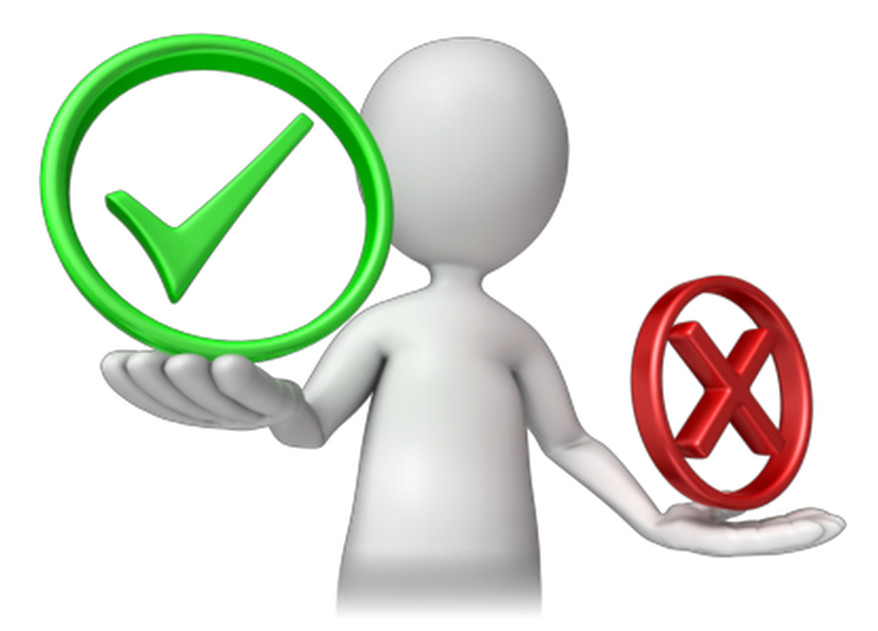 Il processo di pianificazione di marketing offre diversi vantaggi:
• coerenza: i singoli piani di marketing devono essere coerenti con il piano aziendale generale e con gli altri piani sviluppati dalle diverse divisioni o funzioni aziendali.
• Responsabilità: tutti coloro che hanno la responsabilità di implementare le singole parti di un piano di marketing sanno quali sono le loro responsabilità e possono valutare le loro prestazioni rispetto a quanto previsto dai piani.
• Comunicazione: coloro che attuano i piani sanno anche quali sono gli obiettivi generali e quale può essere il contributo di ciascuno rispetto a tali obiettivi.
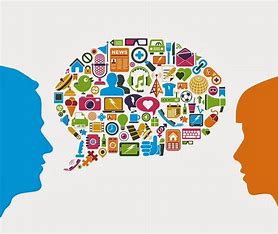 • Impegno: se i piani vengono concordati con coloro che sono coinvolti nella loro attuazione e con coloro che forniscono le risorse, stimolano un impegno di gruppo per la loro realizzazione e portano, in ultima istanza, a una migliore implementazione della strategia.